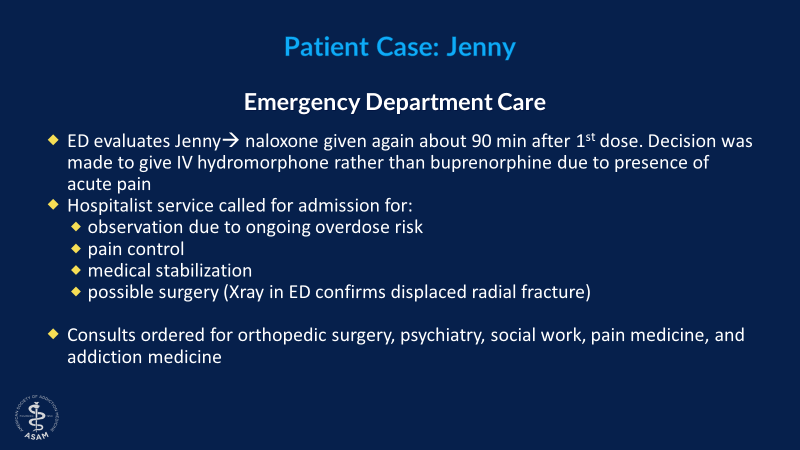 Patient Case: Jenny
Emergency Department Care
ED evaluates Jenny naloxone given again about 90 min after 1st dose. Decision was made to give IV hydromorphone rather than buprenorphine due to presence of acute pain
Hospitalist service called for admission for:
observation due to ongoing overdose risk
pain control 
medical stabilization
possible surgery (Xray in ED confirms displaced radial fracture)

Consults ordered for orthopedic surgery, psychiatry, social work, pain medicine, and addiction medicine
Patient Case: Jenny
Hospital Care
Orthopedics recommends surgery, and is scheduled for following morning
Pain service recommends continuing IV hydromorphone and considering starting methadone in addition at the post-op stage, or “eventually” potentially buprenorphine
Addiction medicine recommends adding buprenorphine by low dose initiation right away (before surgery)
Social work is going to investigate housing/discharge options and plans to communicate daily with addiction medicine on any updates
Psychiatry is unable to do a useful assessment due to pain and distress. Plans to return for mental health assessment following surgery
Patient Case: Jenny
Hospital Care (cont.)
Surgery appears to be performed successfully, but pain control is poor even with high dose hydromorphone PCA and multimodal analgesia
pain medicine adds IV ketamine
addiction medicine recommends switching to lower dose oral hydromorphone and increasing buprenorphine dose (from 1mg twice daily to 4mg QID)